Iupiter und seine Affären
ut loca laudavit, summas pede contigit undas;
his quoque laudatis 'procul est' ait 'arbiter omnis:
nuda superfusis tinguamus corpora lymphis!'
Parrhasis erubuit; cunctae velamina ponunt;               
una moras quaerit: dubitanti vestis adempta est,
qua posita nudo patuit cum corpore crimen.
attonitae manibusque uterum celare volenti
'i procul hinc' dixit 'nec sacros pollue fontis!'
Cynthia deque suo iussit secedere coetu.
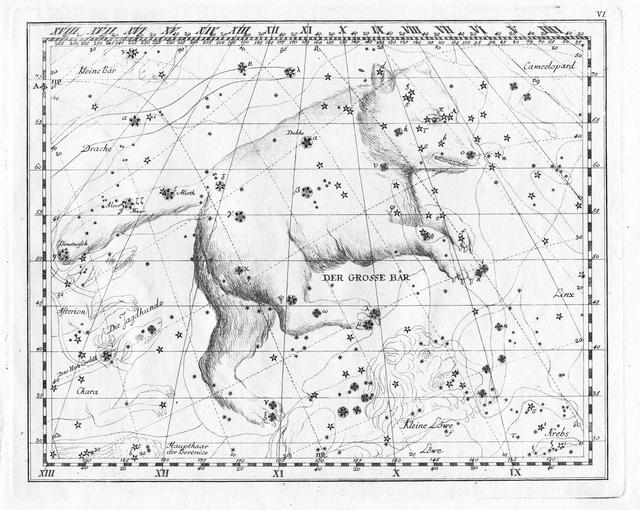 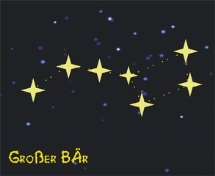 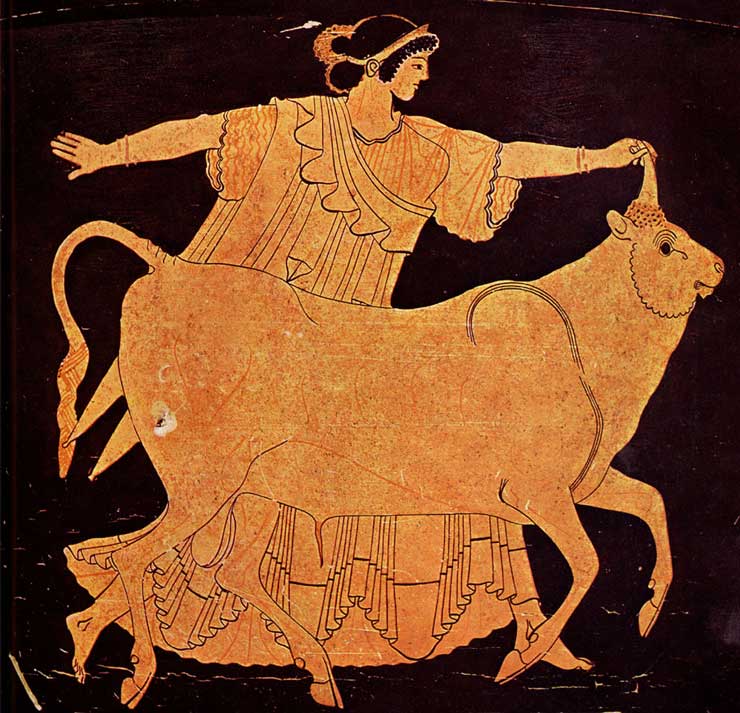 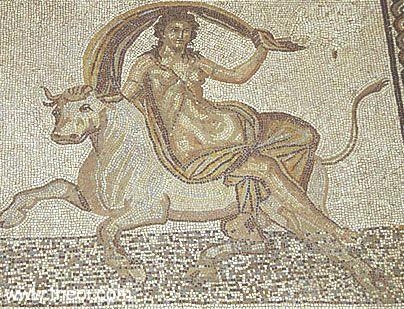 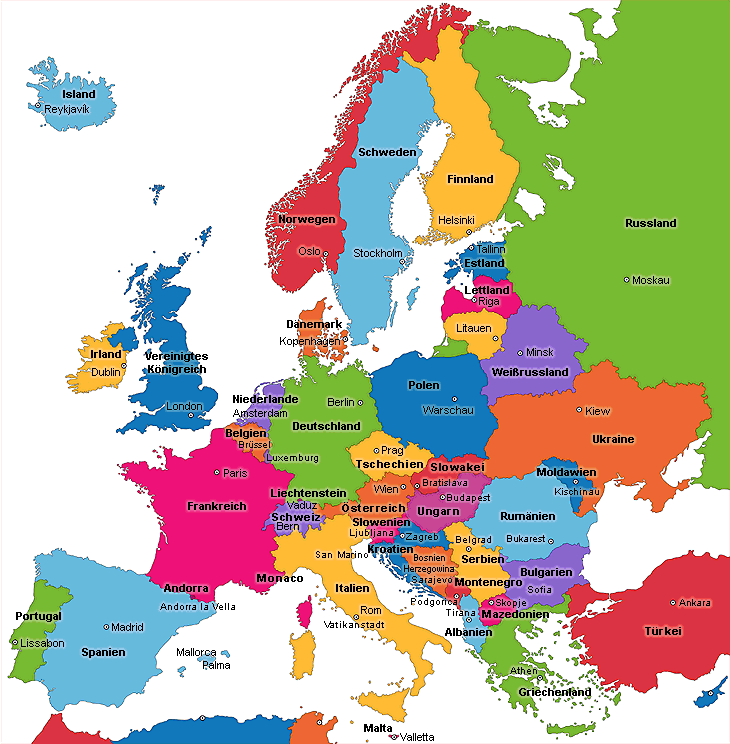 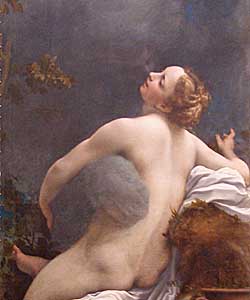 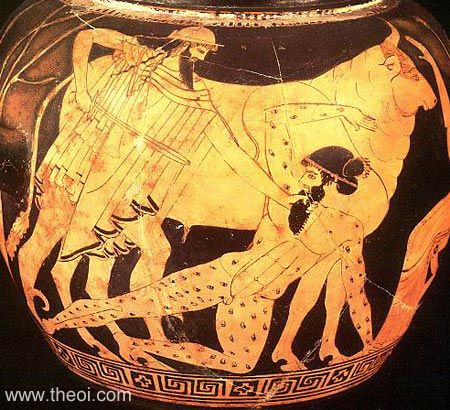 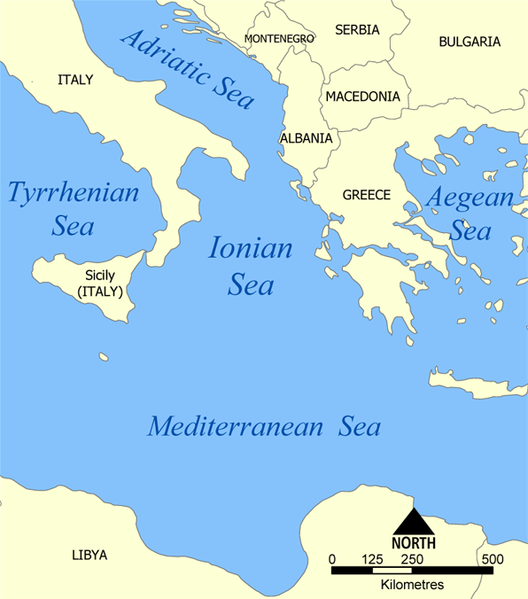 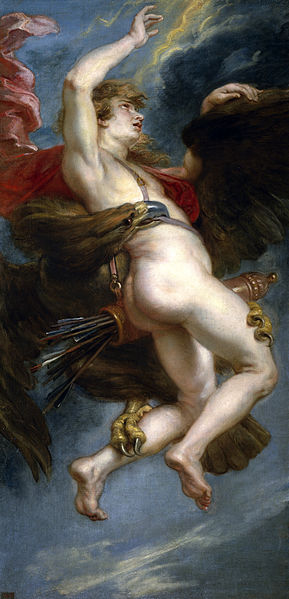 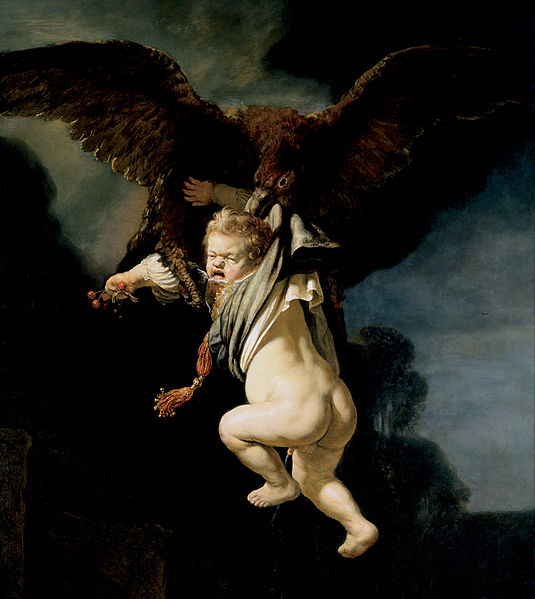 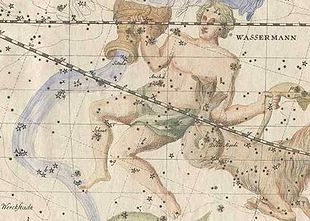 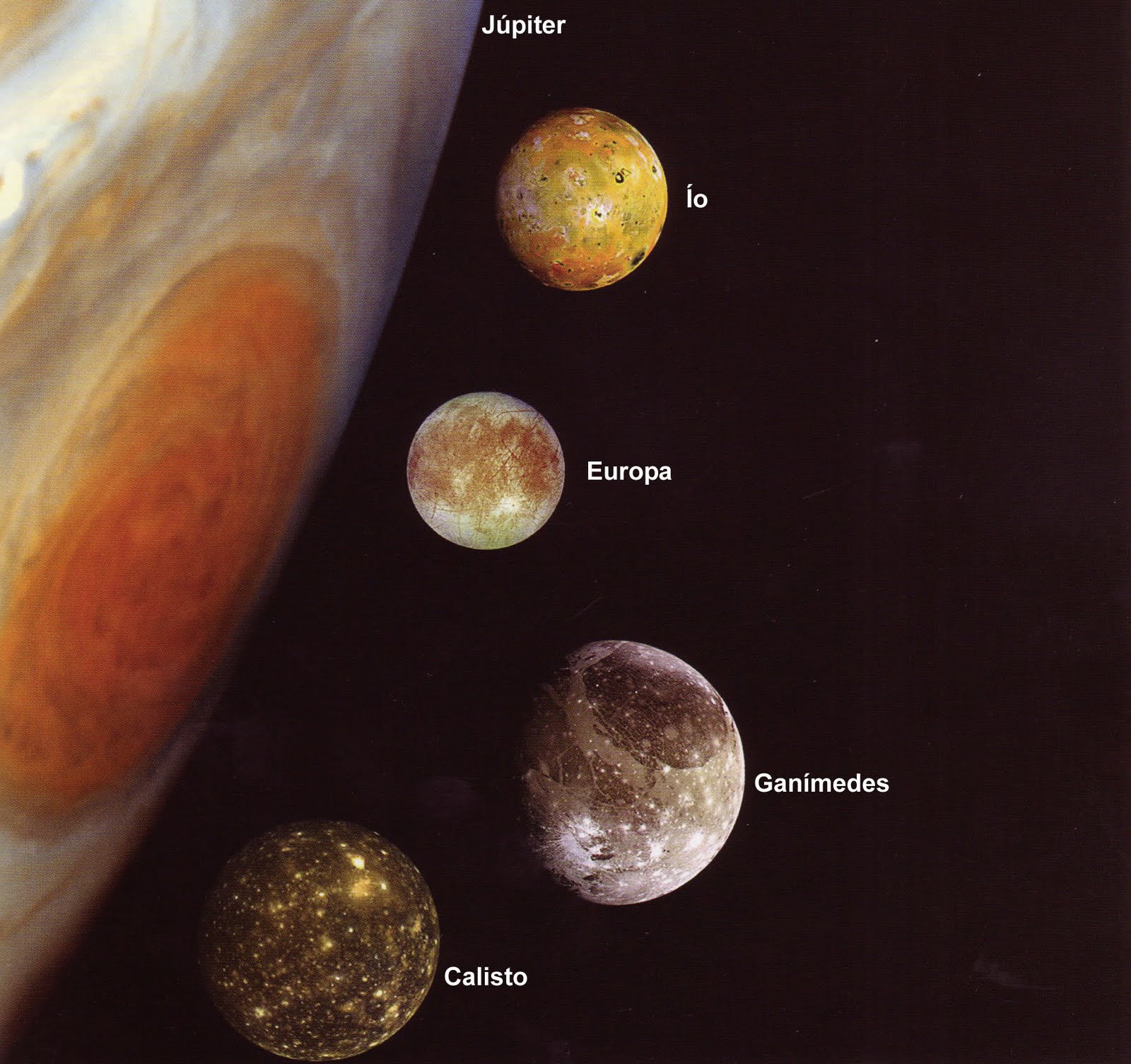